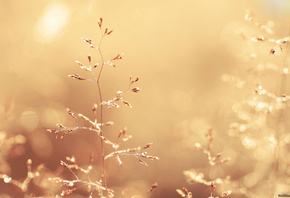 Музыкально – литературная гостиная.
Только  мама…..
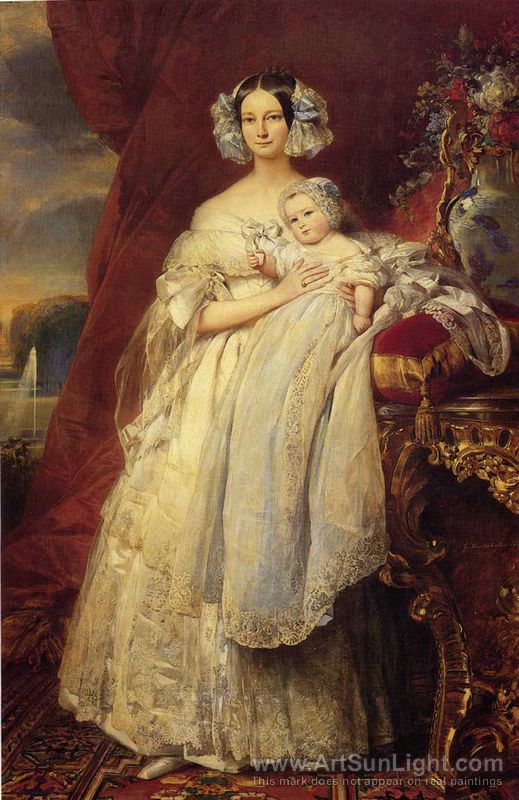 Л.Татьяничева
НаперекорИзменчивой   молвеХудожникиПрославили  в  векахНе девушкуС венком  на  голове,А  женщинуС  младенцем  на  руках.
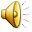 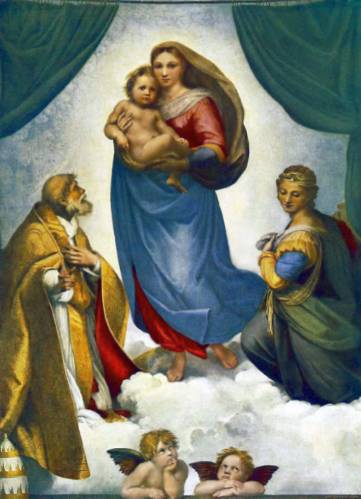 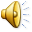 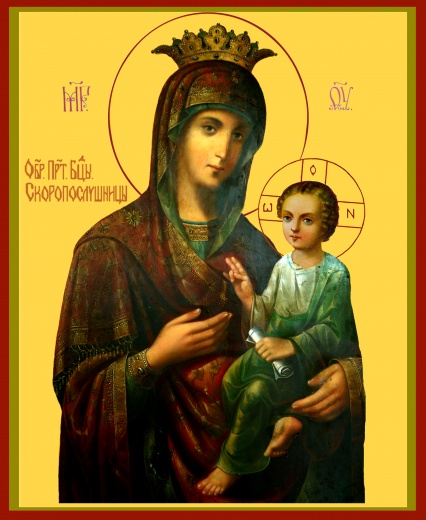 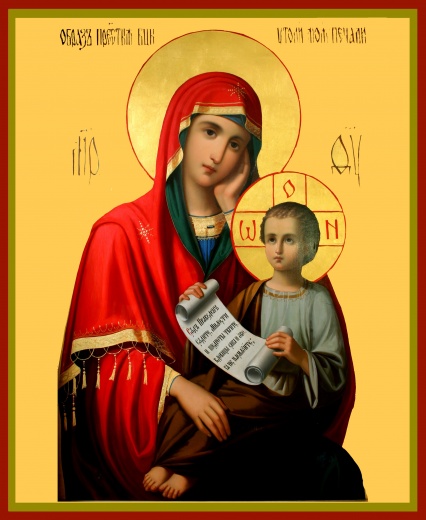 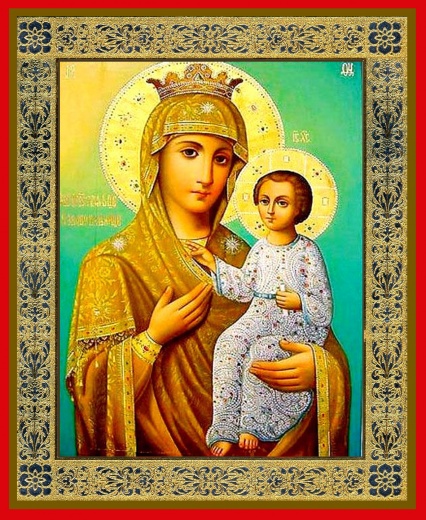 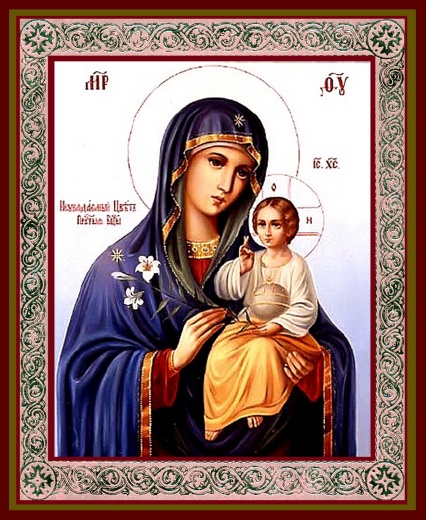 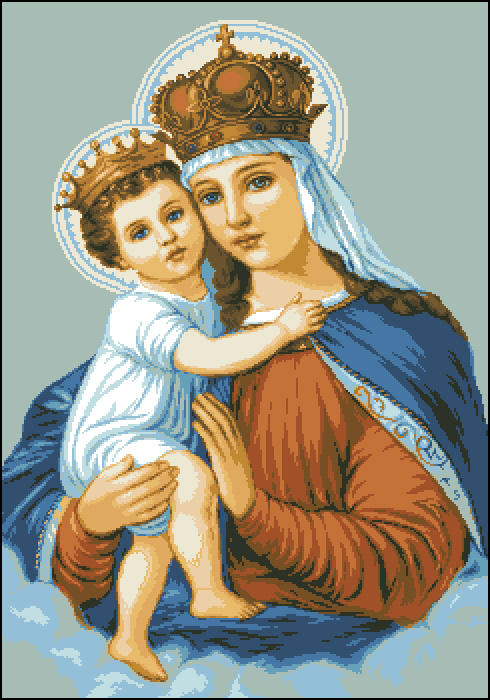 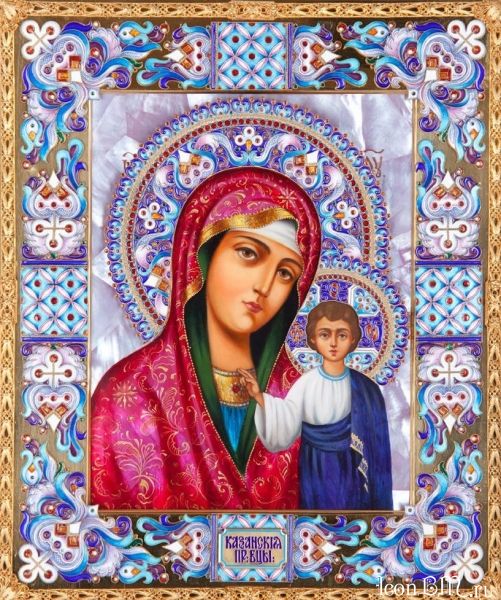 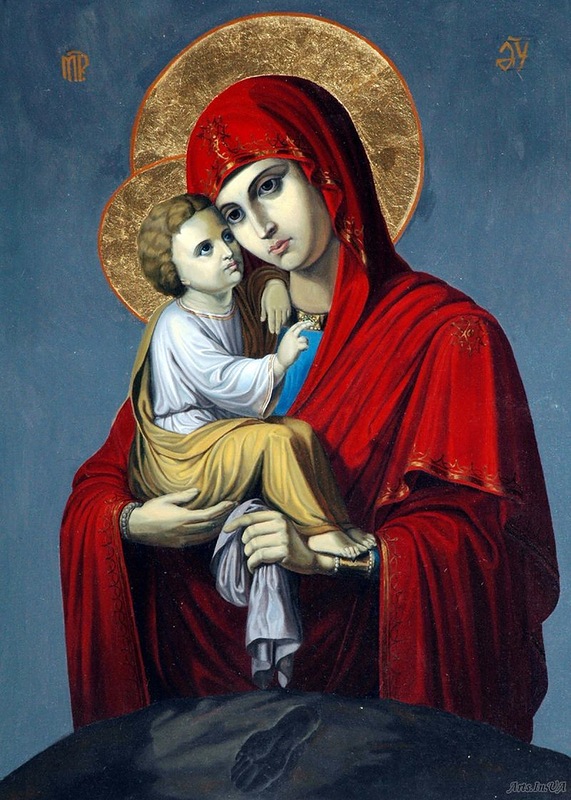 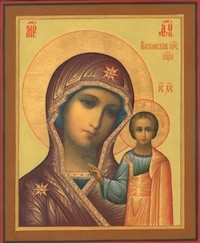 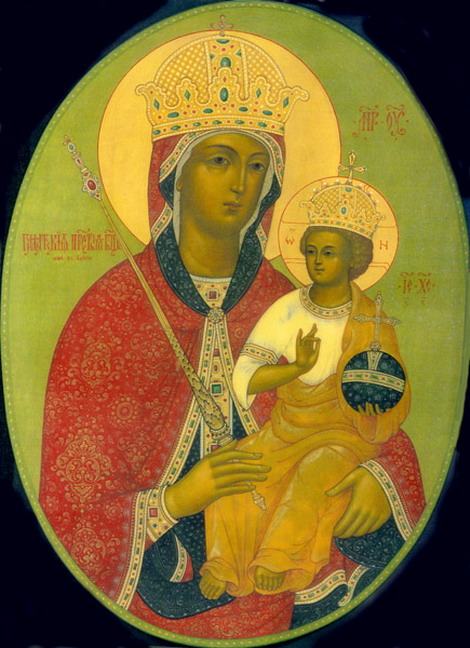 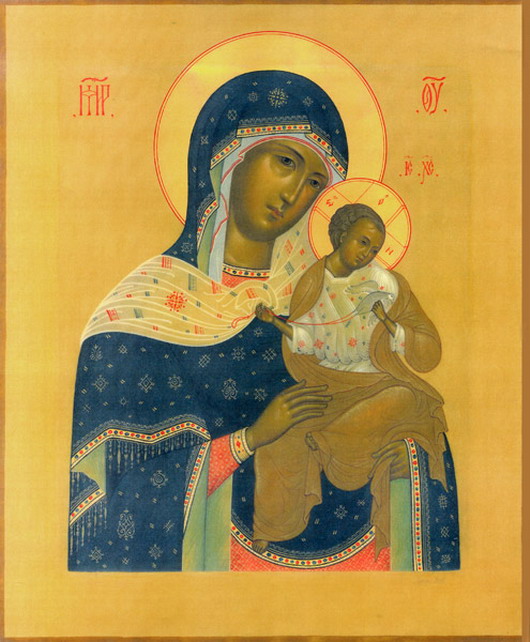 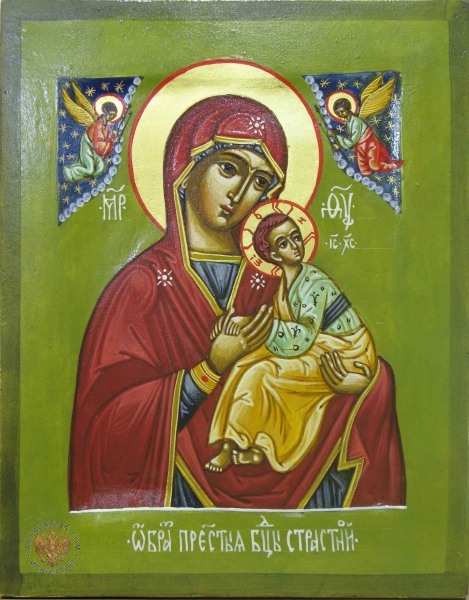 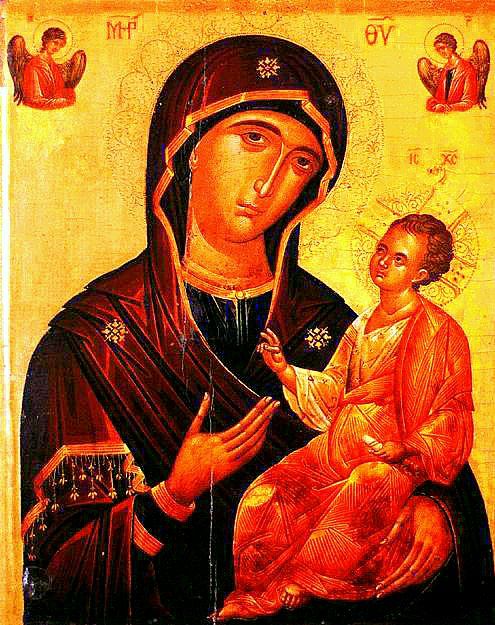 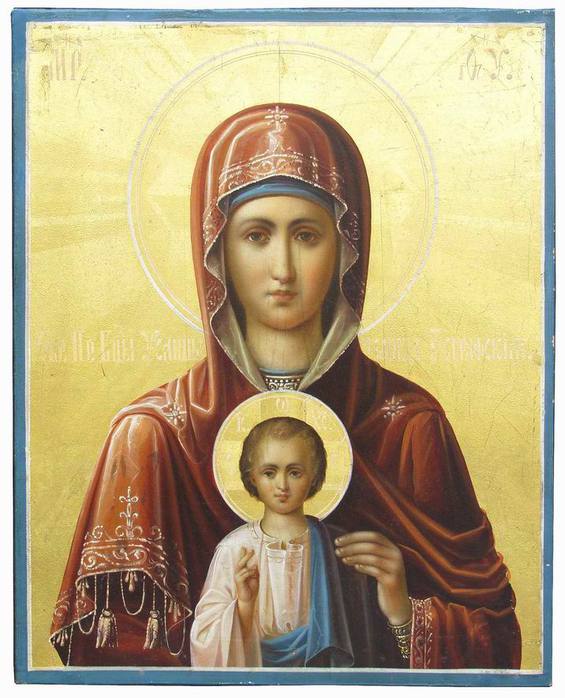 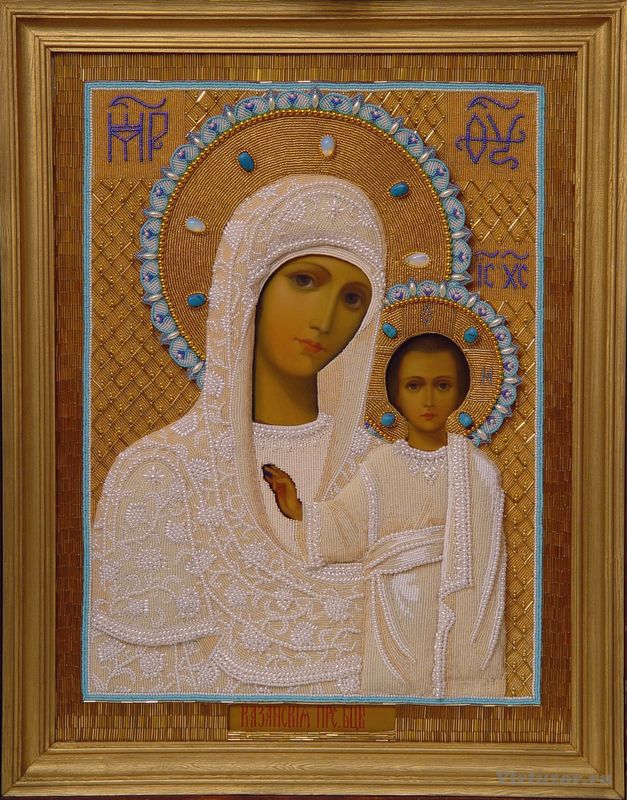 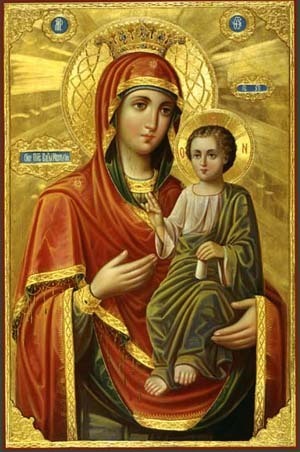 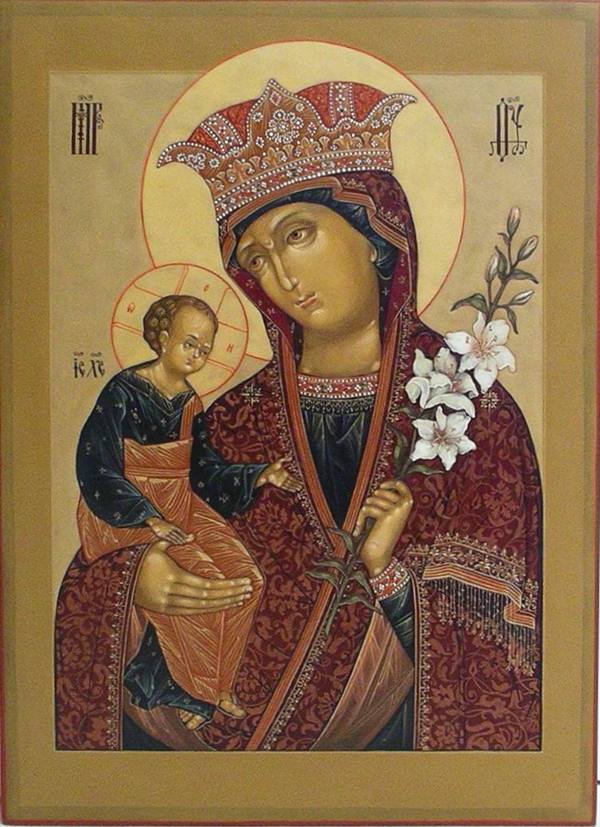 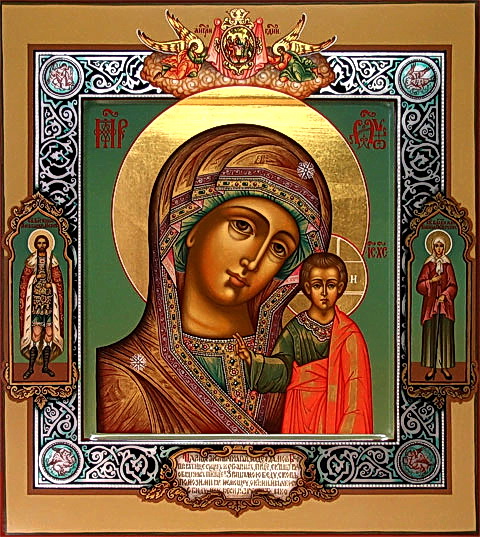 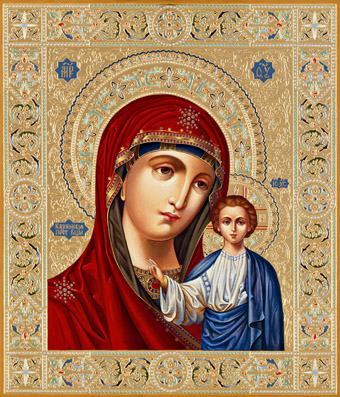 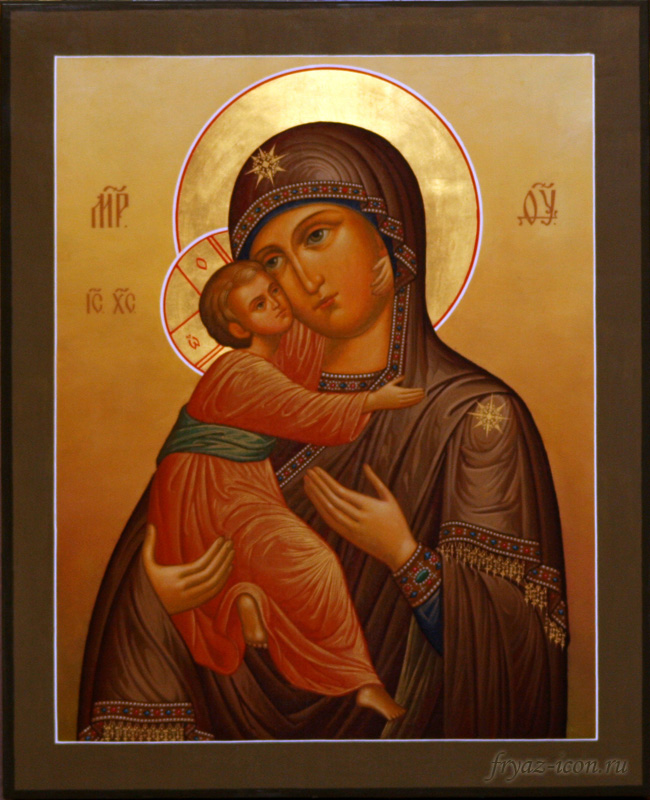